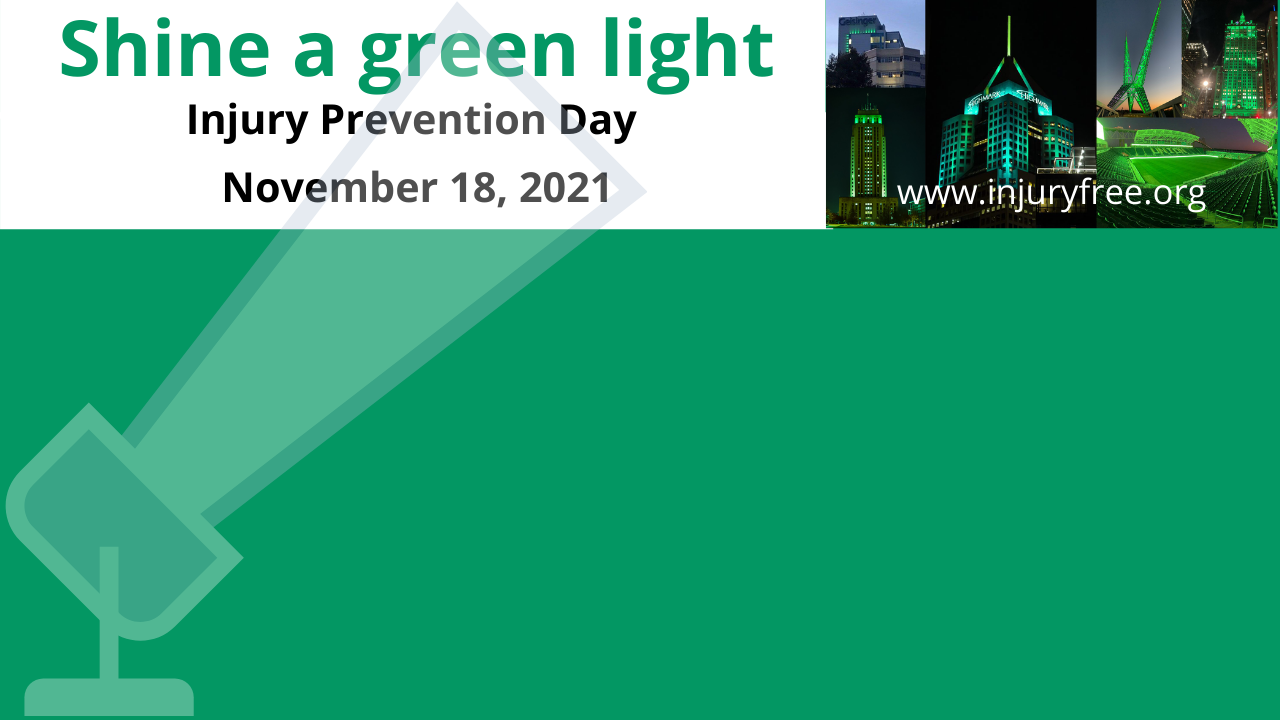 Announcements & safety giveaways at morning report, MTC staff meeting (11/18 AM), and MTC PM huddle 
Stickers & flyers 
Social media posts 
Twitter chat 
Email signature message 
Inside Grady Weekly
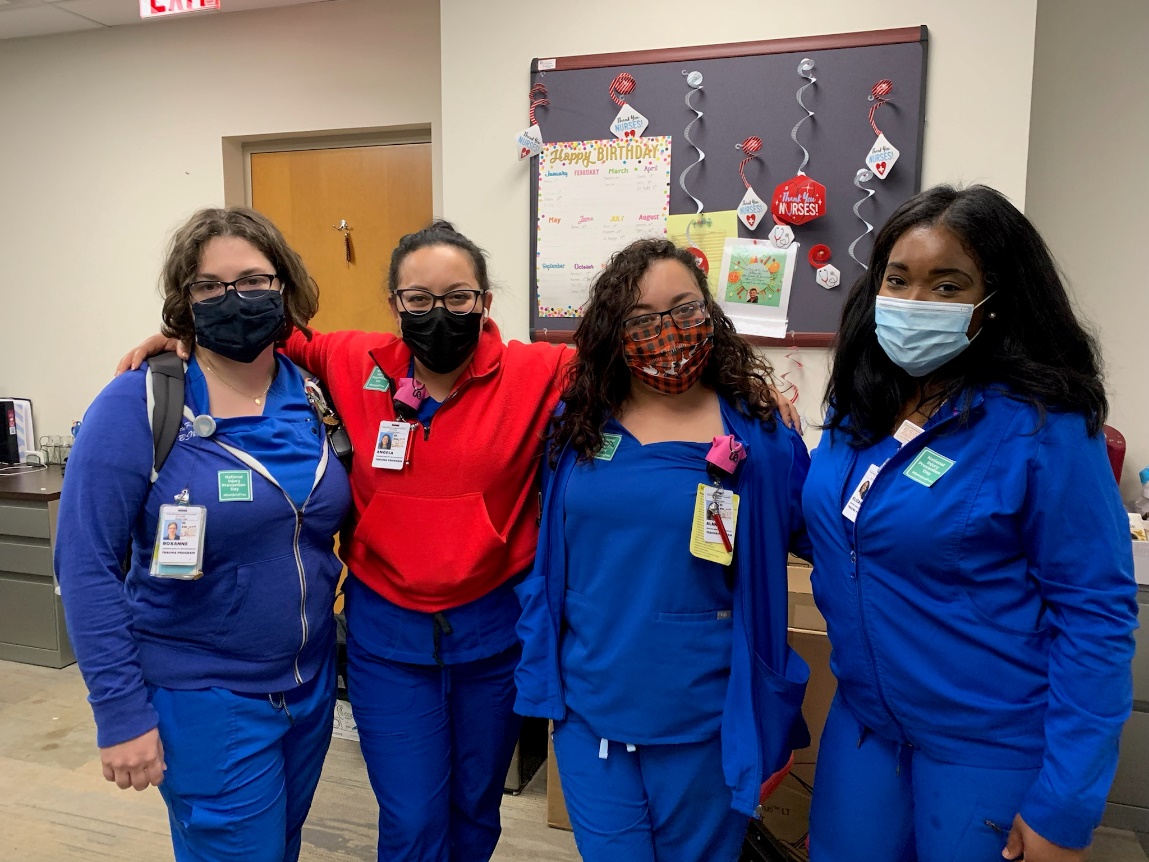 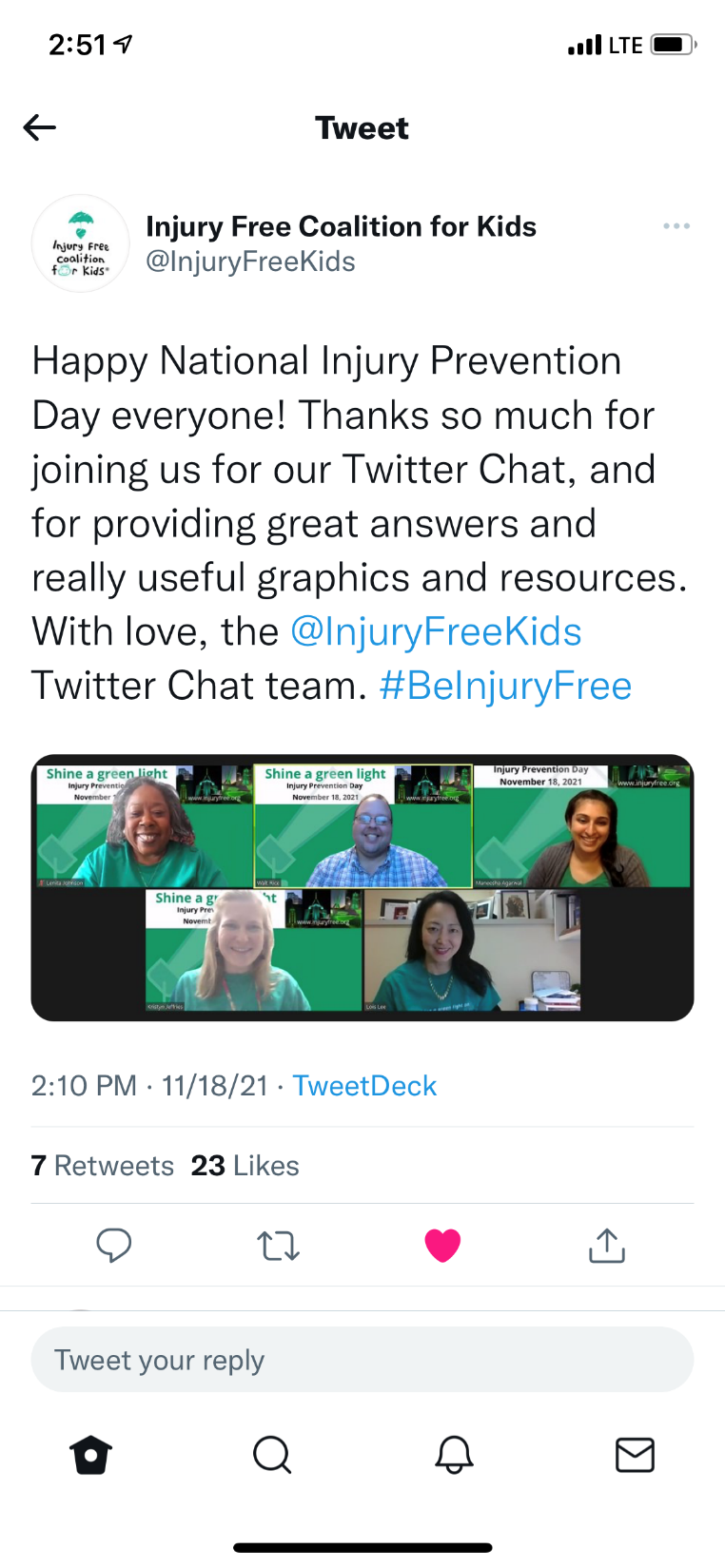 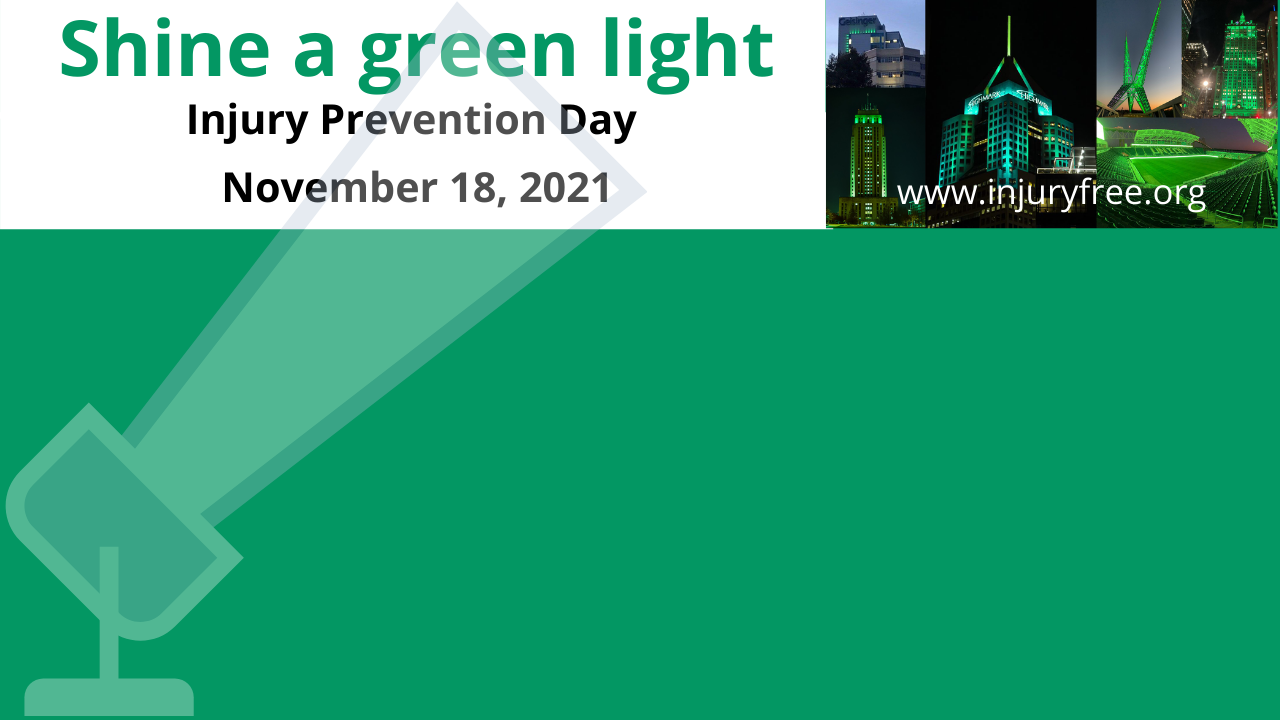 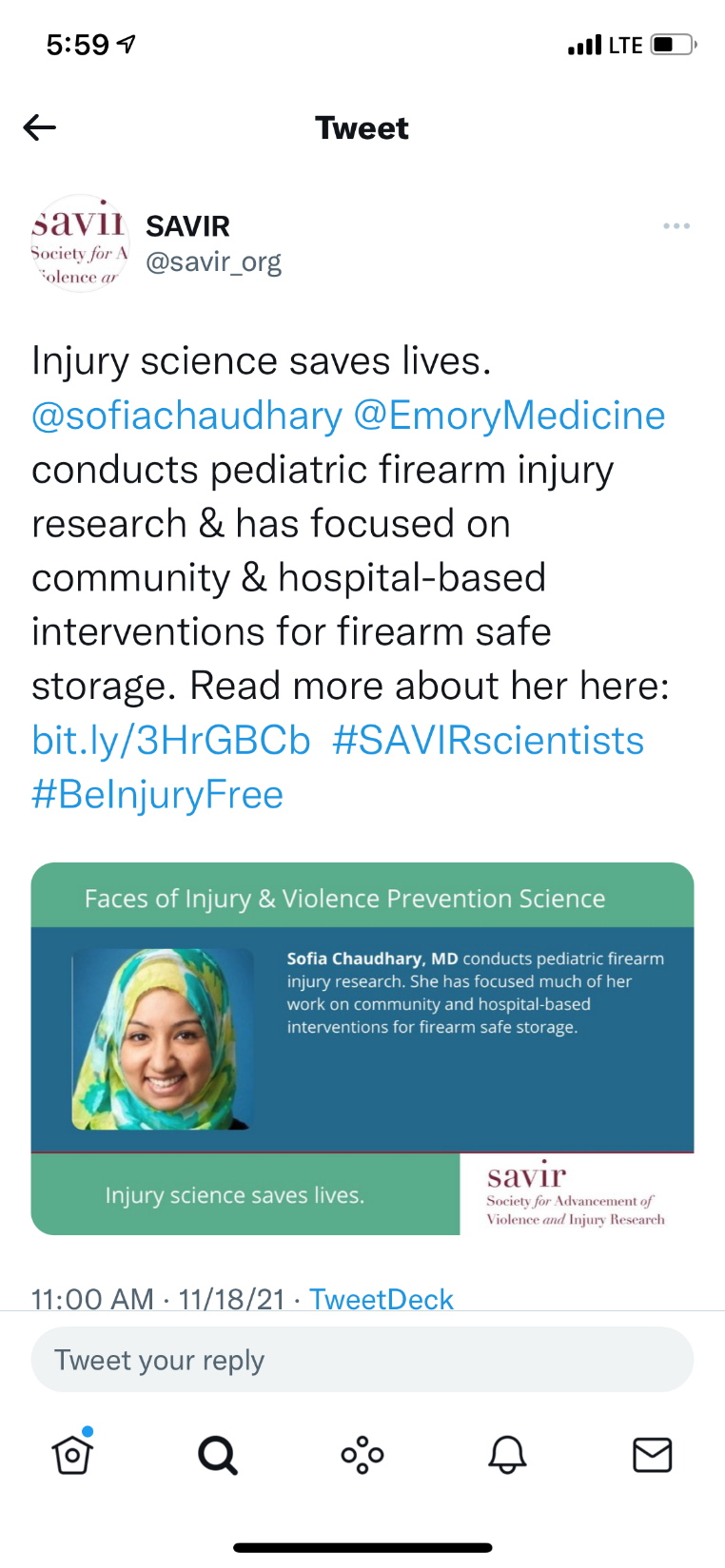 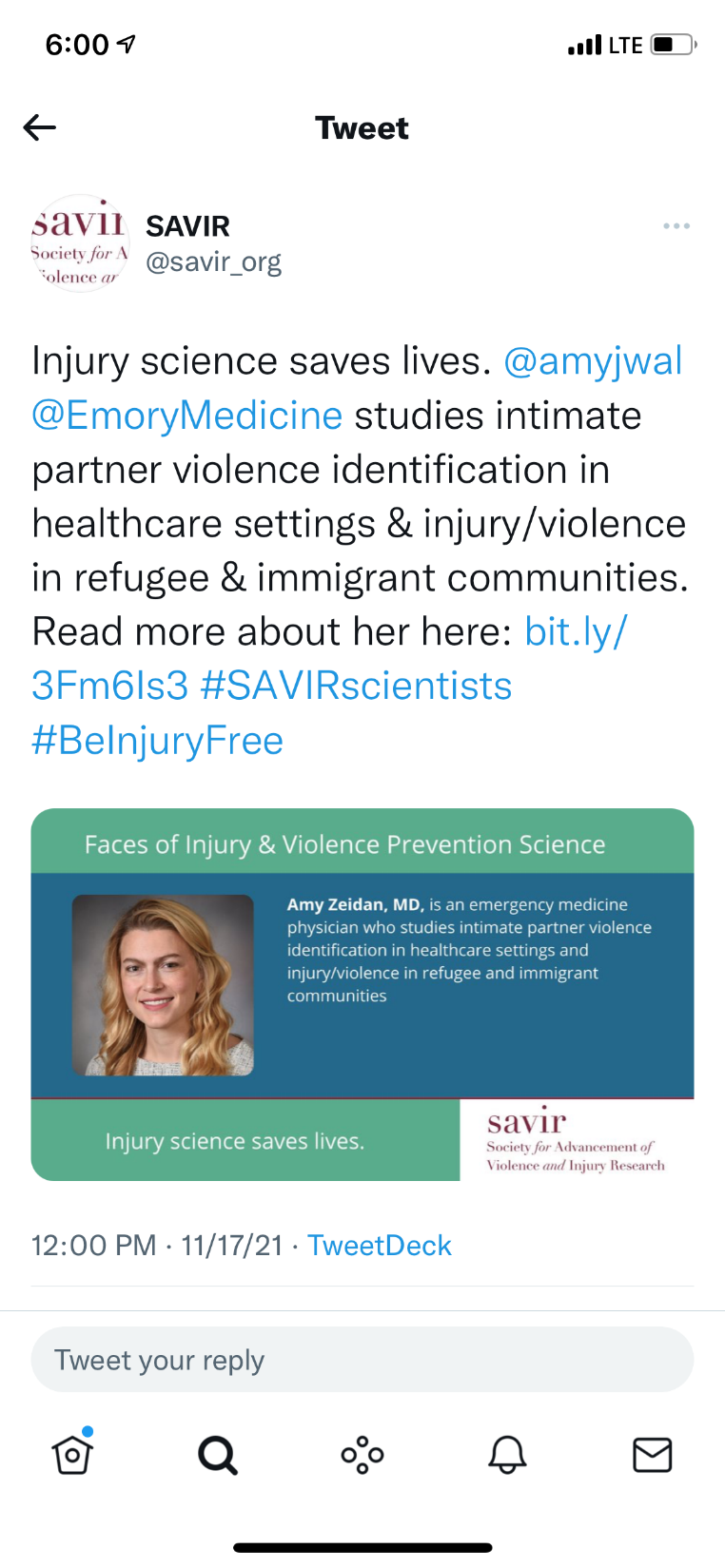 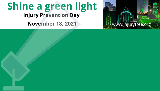 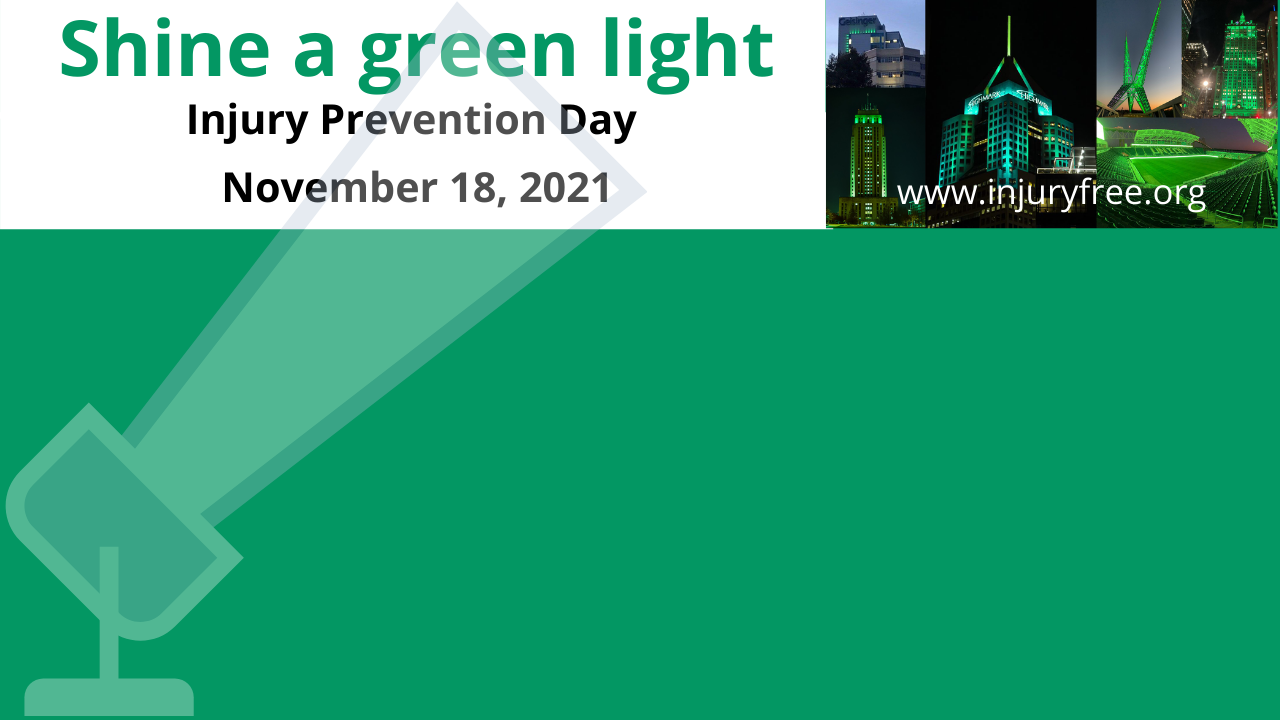 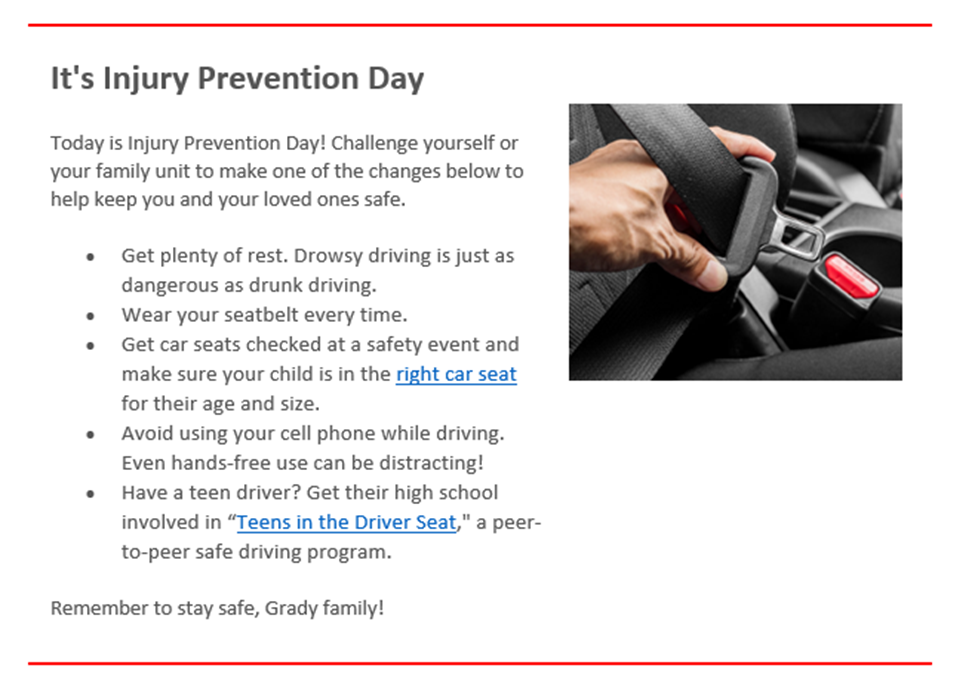 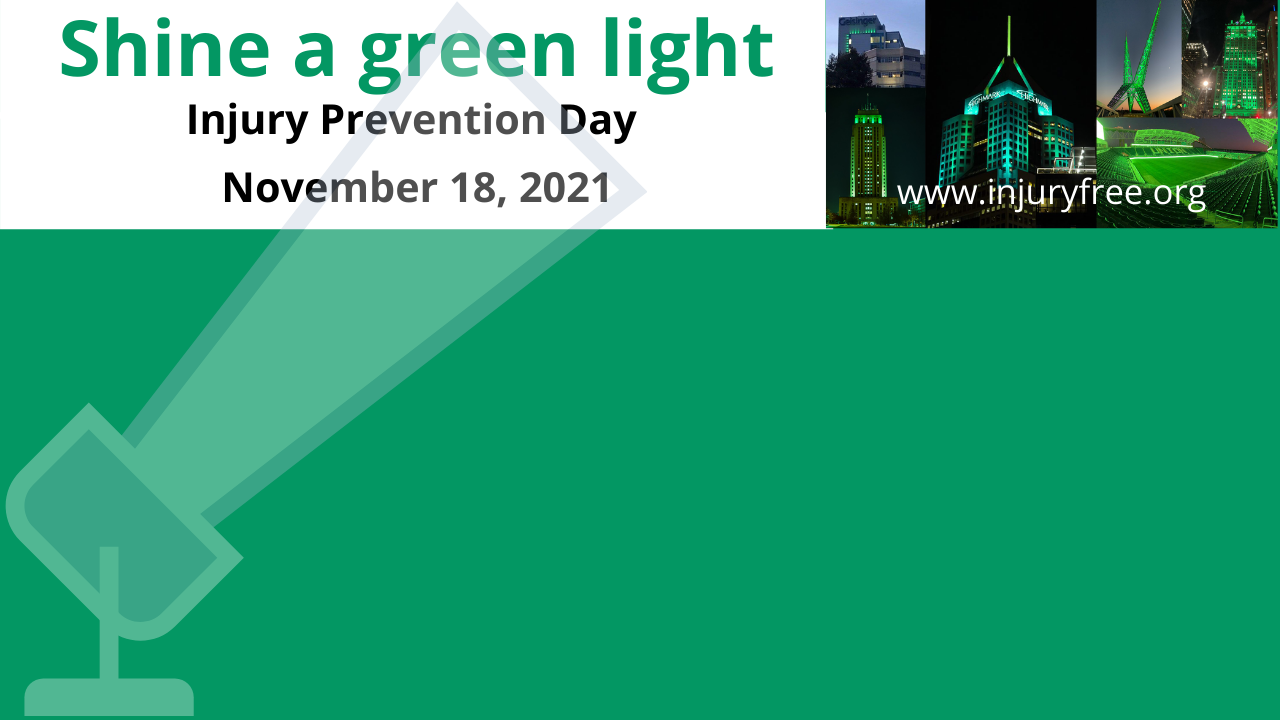 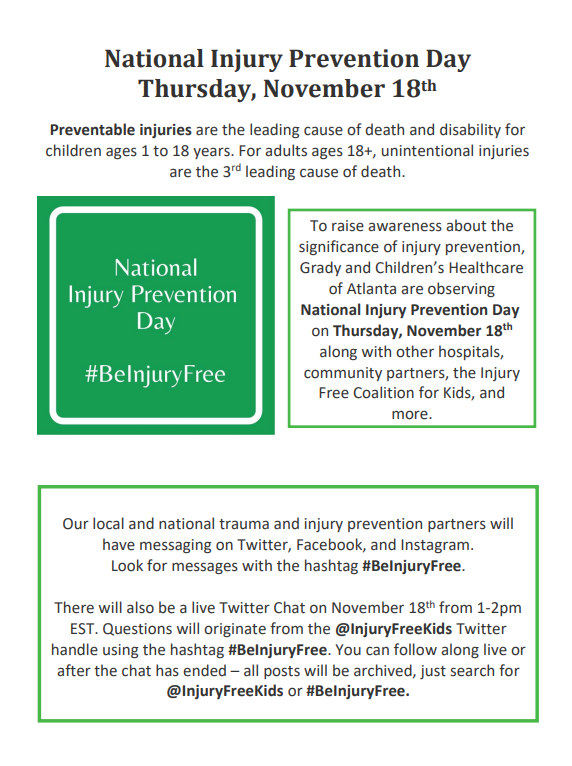 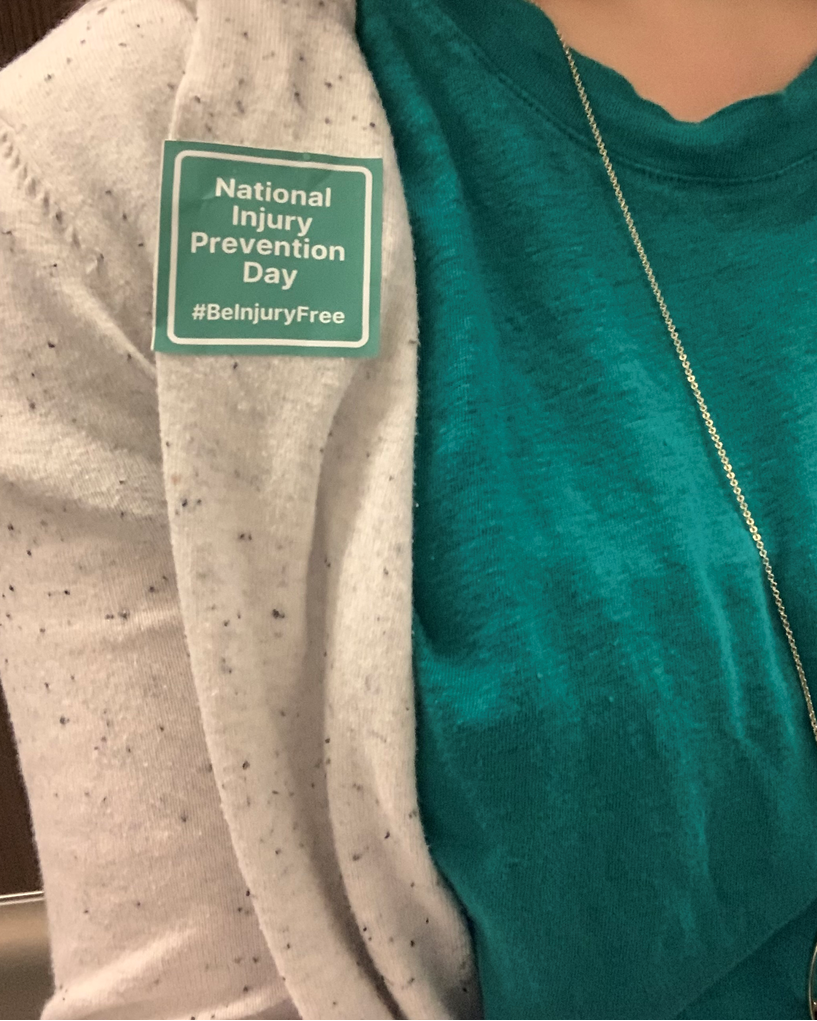 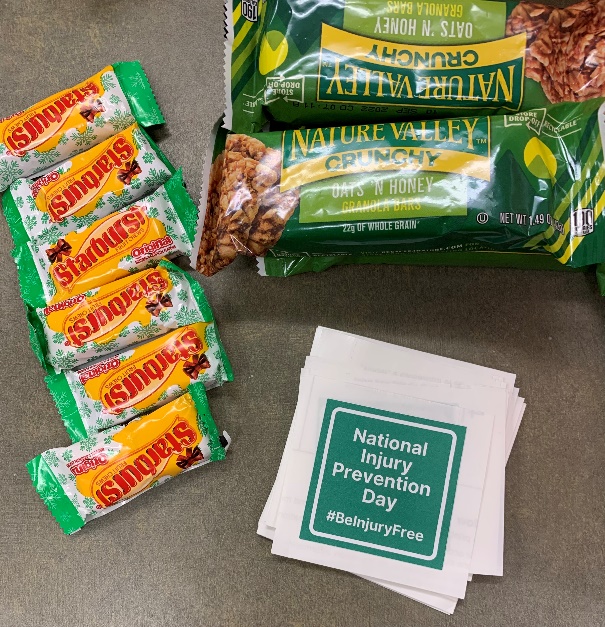